2020 Election Registrationand Voting Information
SMSU’s Campus Election Engagement Project Student Fellows: 
Isabella Erickson & Carter McLaughlin
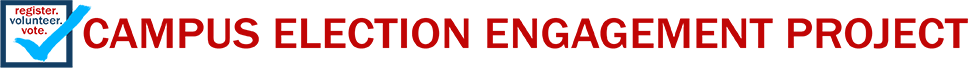 Are you registered to vote? Not sure?
Check your current registration status and location (any state) in 30 seconds at vote.org
Need to register? Early registration is closed, BUT…
Register or update voter registration in person on Election Day – Tuesday 11/3
If living on campus: Only need your Student ID
If living off campus: See Election Day TS below.

Helpful information for Student Voters 
From the MN Secretary of State: College Students 2020 Tip Sheet, Election Day Registration Tip Sheet
Voter Registration
Not sure what or who to expect on your ballot?
View your sample ballot at mnvotes.org
Only need your physical address
Find easily accessible, nonpartisan information about each candidate at votereducationweek.org
Will need your physical address AND email (sort of)
Make your picks then email or print them off. *This is NOT your actual ballot.

Helpful information for Student Voters 
View a sample ballot for Marshall, MN here
Sample Ballot&Candidate Info
Vote in person
Easily search for your local polling station at mnvotes.org (MN voters) or at vote.org (non-MN voters)
Vote by mail
Request your absentee/mail-in ballot at vote.org (non-MN voters) or mnvotes.org (MN voters)
Registered voters need no witness signature on ballot this year
For MN - Need not be registered to request, BUT will need a witness signature when completing ballot to verify residency
Ballot envelope must be postmarked by Election Day 11/3, and received w/in 7 days by 11/10
Vote early in person
Available at your local election office. Find yours at the MN Secretary of State website, or find your local state’s Secretary of State website here
MN – Available September 19th – November 2nd 
Need Assistance or Special Accommodations? Help is available!
 2020 Voter Assistance Tip Sheet, 1-877-600-VOTE
Voting Options
Check the status of your absentee ballot:
Verify that your ballot was received and counted here (MN voters), or see if your local state provides tracking services here
Marshall Community Transit is free for students with your Mustang ID. Refer to their website for Red and Blue route information and hours of service 
Remember that your vote counts! No matter who you vote for. Get out there and exercise your right 
If you have any questions, comments, or concerns regarding voting, please feel free to reach out to us: carter.mclaughlin@my.smsu.edu
Isabella.Erickson@my.smsu.edu
Final Tips
866-OUR-VOTE (866-687-8683)
866ourvote.org
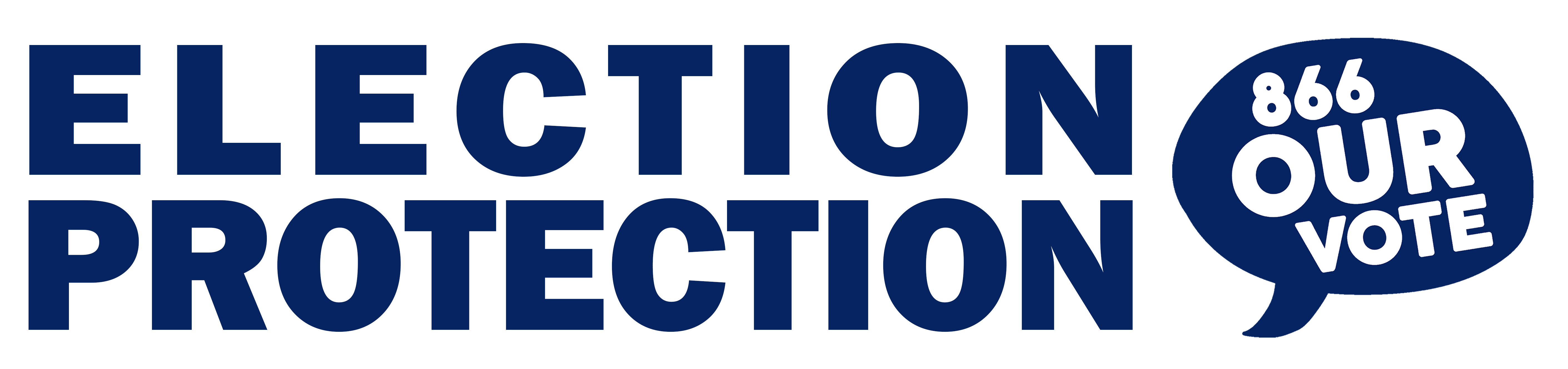 Election Protection Hotline
How to Vote by Mail studentsunited.org